Technology for those assisting the impaired
January 2023
By Sue Kayton
They need a separate computer or device
Don’t let them use your primary computer
They could infect it with a virus
They could compromise your passwords
Keeping them (and their money) safe
Prevent access to online banking and stock trades
Keep a list of their passwords and usernames
Including login for computer
Include smartphone unlock codes (or set to not use unlock codes)
Enable parental control on browsing
Prevent installation of software
Check for viruses weekly
Monitor emails, and make sure the mailbox doesn’t fill up
Yahoo Finance for stock traders
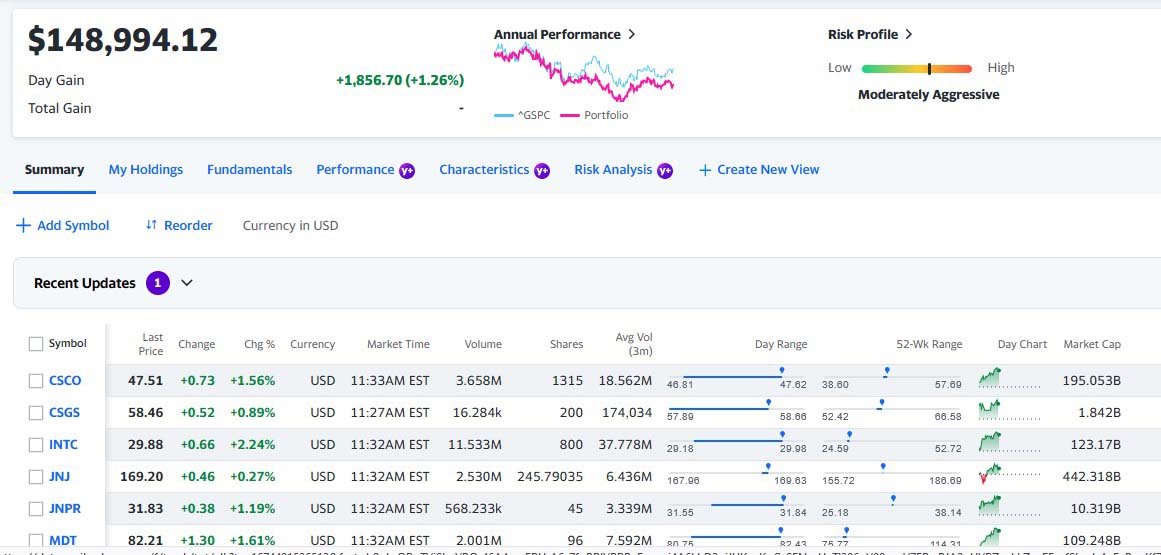 Change to tablet or Chromebook
Easier to restrict
Easier to remove viruses or other malware
Cheaper and more reliable
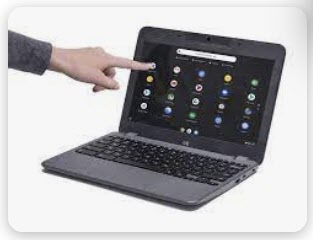 Important information -
Fill out this form for yourself and your loved one.  Put it someplace safe and send a copy to a trusted friend or loved one

https://www.suekayton.com/InformationForMyFamily.rtf
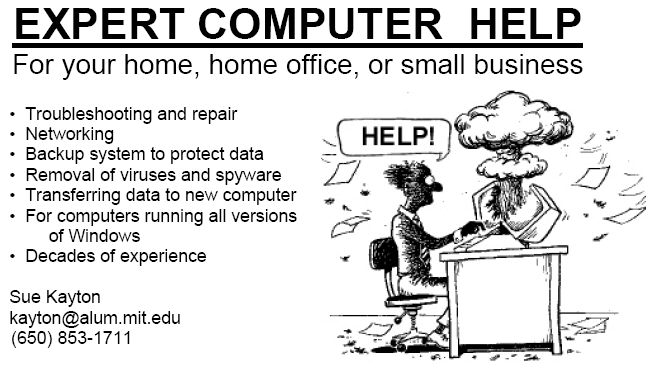